التهيئة
Aishah Aljuhani
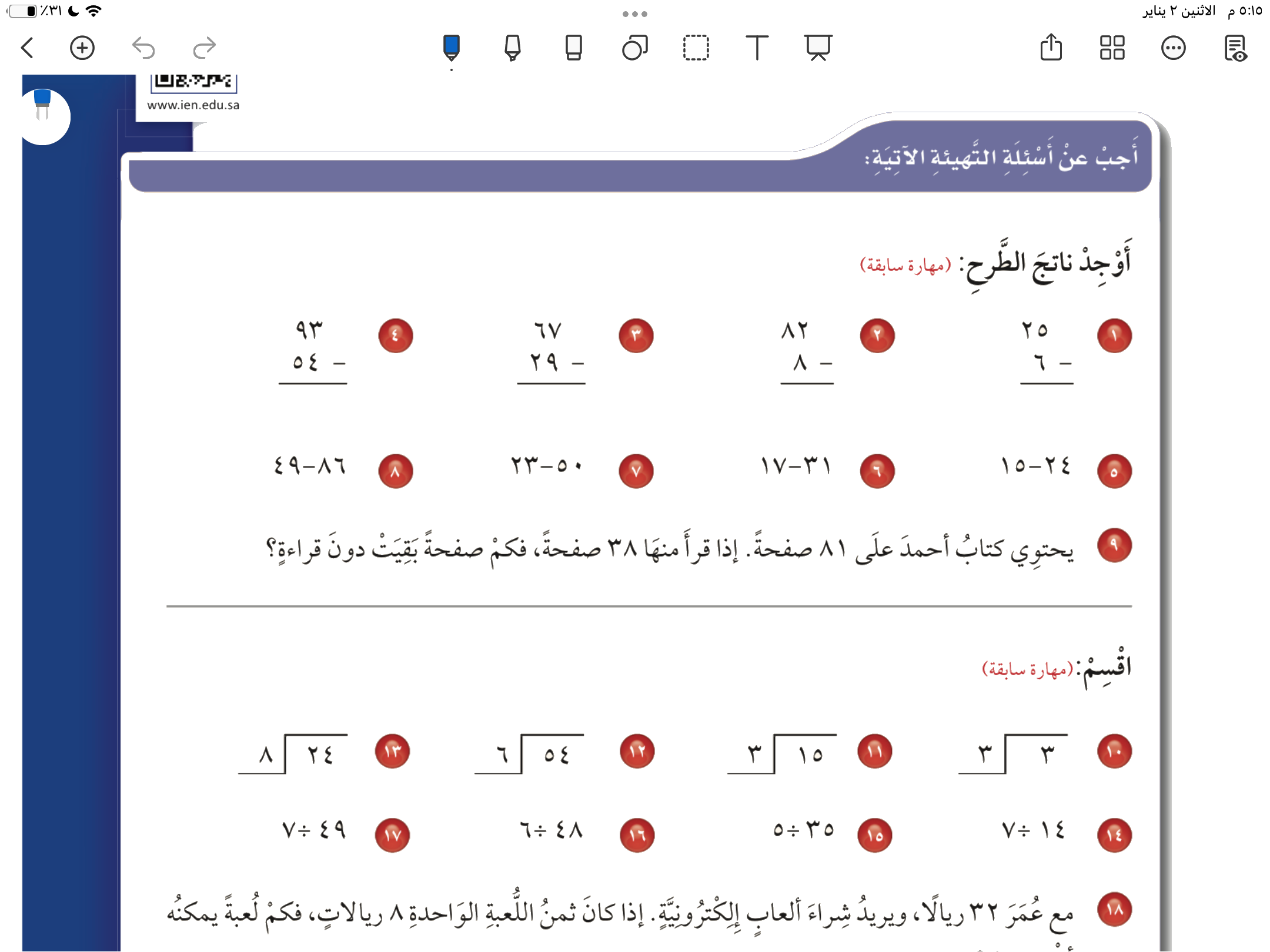 صفحة ٧٦
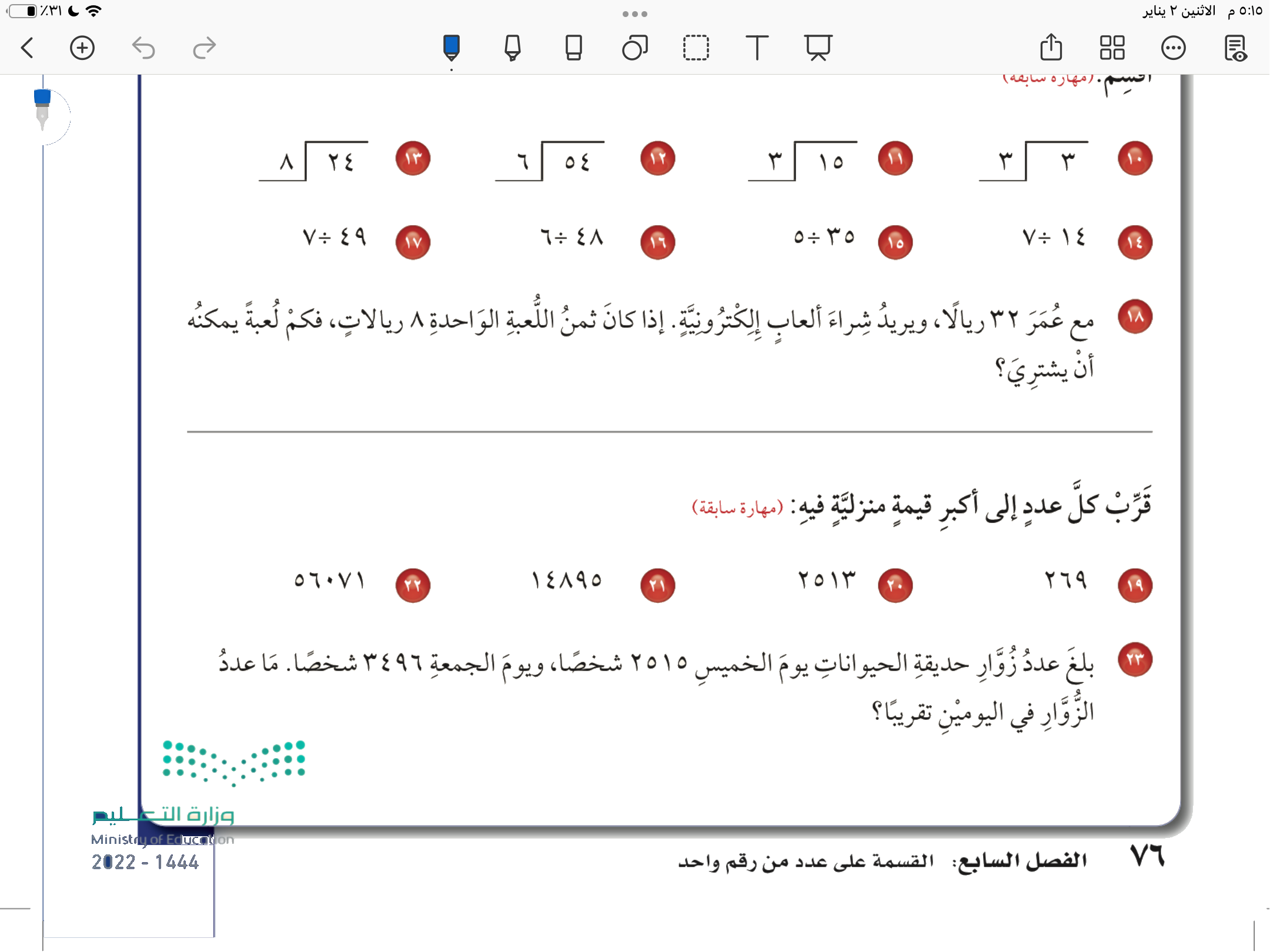 صفحة ٧٦